Abu Sayyaf Objectives
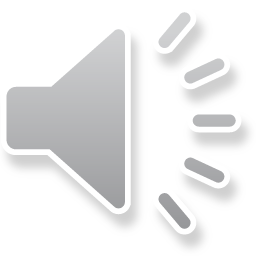 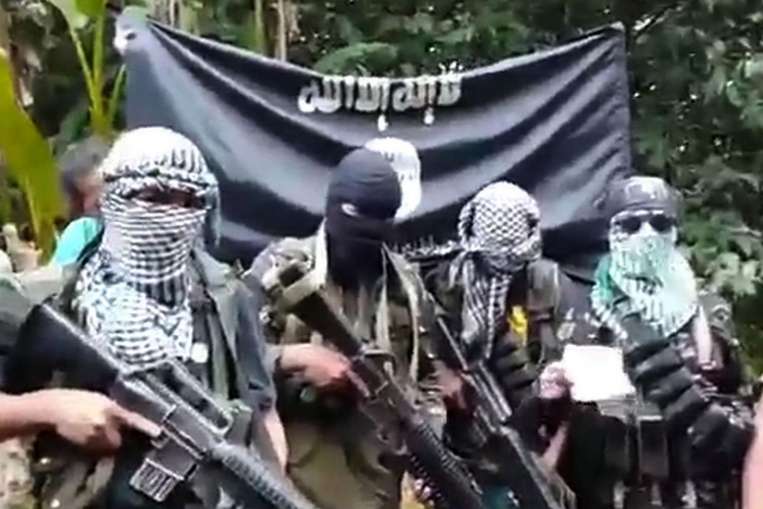 Why is Abu Sayyaf a significant threat?

A versatile, decentralized system

Participates in criminal activities

Abuses inaccessible areas
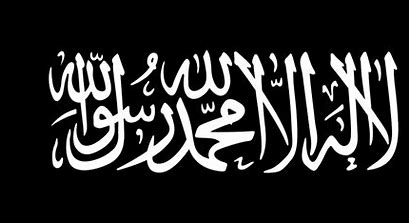 How does collaboration enhance counterterrorism efforts?
Multiple sources improve tracking
Strengthened capabilities
Coordinated, effective efforts
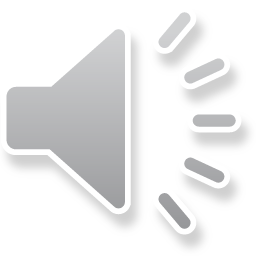 Strategies and tactics
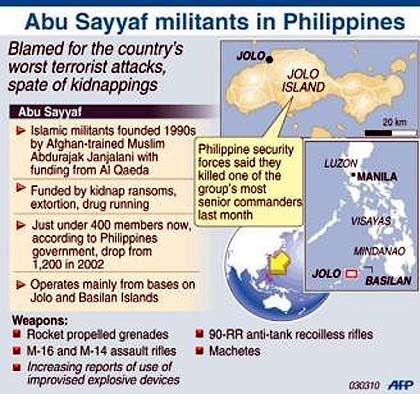 Achievements and Challenges
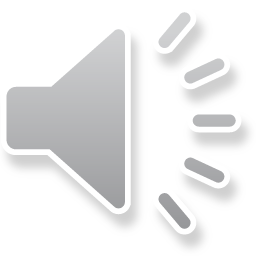 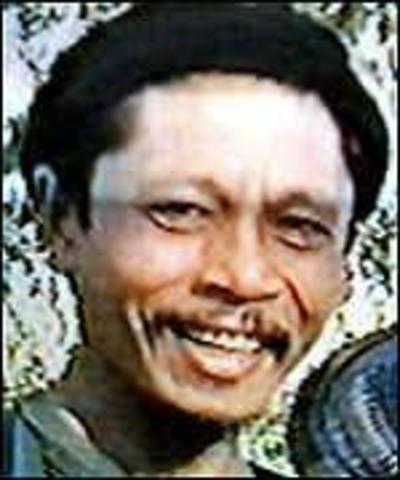 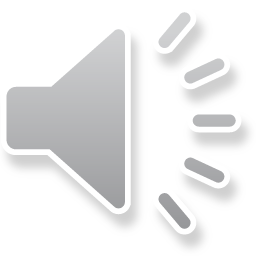 Challenges

Ability to adapt and recover from leadership losses

Limits group disruption.
Janjalani- 1998
Sabaya- 2002
Hapilon- 2017
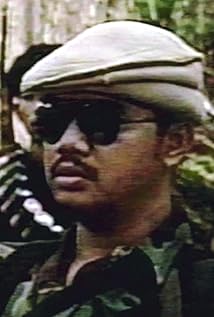 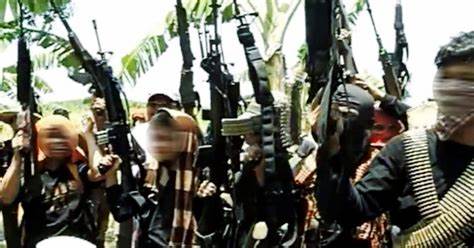 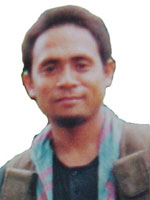 Regional Approaches to Counterterrorism
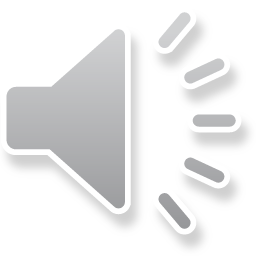 Role of Intelligence-sharing

Improves regional Abu Sayyaf surveillance and counterterrorism cooperation

Critical for preventing group cross-border activity
Differences in Approach
The Philippines places a strong emphasis on military force, whereas Malaysia and Indonesia prioritize cooperation and intelligence
Abu Sayyaf's adaptability threatens the Philippine strategy
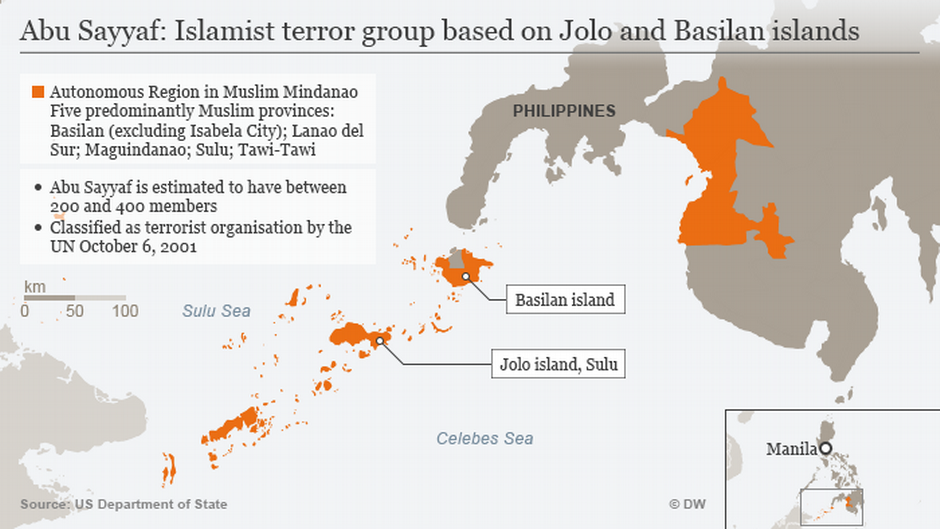 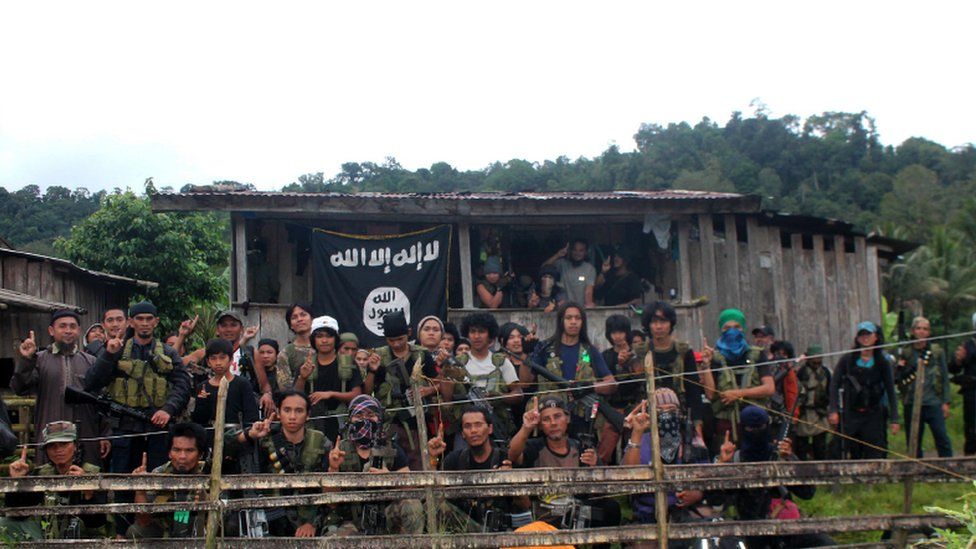 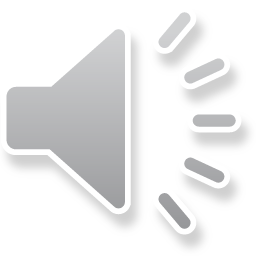 Future Strategies
Comprehensive Approach: Focus on overall strategy rather than military tactics.
Community Partnership: Take grassroots measures to stop radicalization and recruiting.
International Collaboration: Strengthen international and neighboring alliances.
Technology and Training: Increase situational awareness with modern surveillance equipment.
Proactive Measures: Enhance intelligence to predict and disrupt terrorist activities.